Черемховское районное муниципальное образование
проект бюджета на 2023 год и плановый период 2024 и 2025 годов
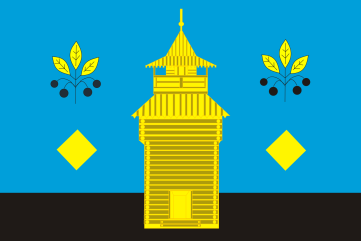 ОБЩИЕ СВЕДЕНИЯ О РАЙОНЕ
Черемховский  район  основан в 1926 году, расположен в 
юго-западной части Иркутской области, занимает выгодное экономико-географическое положение по отношению к крупнейшим городам Иркутской области.
ГЛОССАРИЙ
Бюджет – форма образования и расходования денежных средств, предназначенных для финансового обеспечения задач и функций государства и местного самоуправления 
Доходы бюджета – поступающие в бюджет денежные средства, за исключением средств, являющихся источниками финансирования дефицита бюджета
 Расходы бюджета – выплачиваемые из бюджета денежные средства, за исключением средств, являющихся источниками финансирования дефицита бюджета 
Дефицит бюджета – превышение расходов бюджета над его доходами 
Профицит бюджета – превышение доходов бюджета над его расходами 
Межбюджетные трансферты - средства, предоставляемые одним бюджетом бюджетной системы Российской Федерации другому бюджету
Бюджетный процесс – деятельность органов государственной власти, органов местного самоуправления и иных участников бюджетного процесса по составлению и рассмотрению проектов бюджетов, утверждению и исполнению бюджетов, контролю за их исполнением, осуществлению бюджетного учета, составлению, внешней проверке, рассмотрению и утверждению бюджетной отчетности
ЧТО ТАКОЕ БЮДЖЕТ ДЛЯ ГРАЖДАН?
«Бюджет для граждан» – аналитический документ, разрабатываемый в целях предоставления гражданам актуальной информации о бюджете Черемховского районного муниципального образования в формате, доступном для широкого круга пользователей. 
В представленной информации отражены положения бюджета Черемховского районного муниципального образования на предстоящий 2023 год и на плановый период 2024 и 2025 годов.
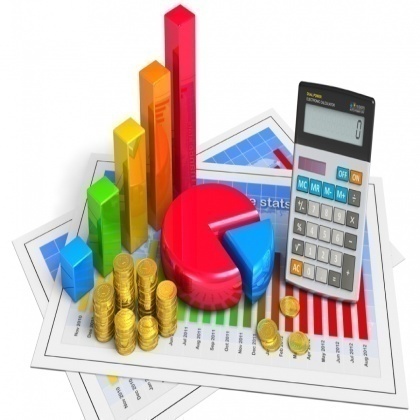 Цели: 
- повышение финансовой грамотности населения; 
 раскрытие информации о бюджете муниципального района и деятельности органов         власти; 
 расширение возможностей взаимодействия органов власти и граждан. 
 Задачи :
- доступность и понятность информации для широкого круга граждан;
 визуализация данных о бюджете; 
 консолидация в презентации общих сведений о бюджете. 
Ожидаемые результаты : 
 свободный доступ к информации о бюджете и деятельности органов власти; 
 вовлечение граждан в диалог с органами власти; 
 прозрачность формирования и расходования бюджетных средств.
ЧТО ТАКОЕ БЮДЖЕТ?
ДОХОДЫ БЮДЖЕТА
 это поступающие в бюджет 
денежные средства (налоговые, неналоговые доходы
 и безвозмездные поступления)
РАСХОДЫ БЮДЖЕТА 
это выплачиваемые из 
бюджета денежные средства (социальные выплаты населению, 
оказание муниципальных услуг, благоустройство, 
и другие)
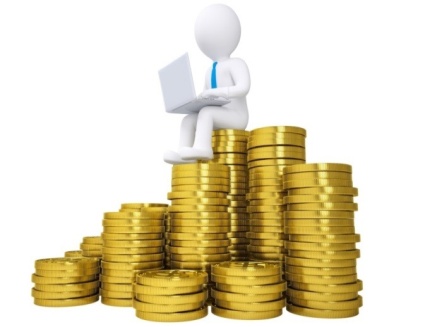 БЮДЖЕТ – форма образования и расходования денежных средств, предназначенных для финансового обеспечения задач и функций государства и местного самоуправления
Превышение доходов над расходами образует положительный остаток бюджета ПРОФИЦИТ . 
При профиците снижается долг и (или) растут остатки.
Если расходная часть бюджета превышает доходную, то бюджет формируется с ДЕФИЦИТОМ. При дефиците растет долг и (или) снижаются остатки.
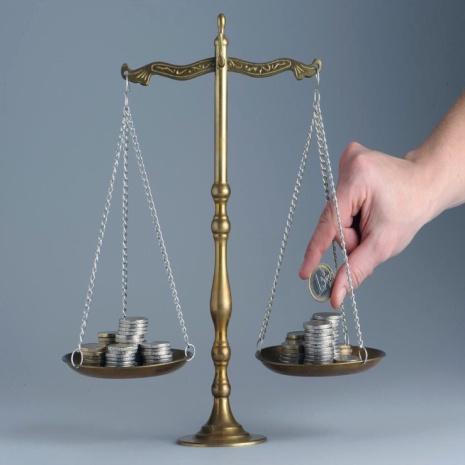 Формирование бюджета осуществлено в соответствии с:
Положением о бюджетном процессе в муниципальном образовании
Основными направлениями бюджетной и налоговой политики района
Положениями послания Президента РФ Федеральному Собранию РФ
Прогнозом социально-экономического развития района
Муниципальными программами района
БЮДЖЕТНЫЙ ПРОЦЕСС
Представляет собой деятельность по составлению и рассмотрению проекта бюджета, утверждению и исполнению бюджета, составлению отчета об исполнении  бюджета и его утверждению
ГРАЖДАНИН И ЕГО УЧАСТИЕ В БЮДЖЕТНОМ ПРОЦЕССЕ
Помогает формировать доходную часть
   бюджета (налог на доходы физических лиц, налог на имущество)
Возможности влияния гражданина на состав бюджета
Как налогоплательщик
1. Публичные обсуждения муниципальных программ Черемховского районного муниципального образования (размещаются на сайте Администрации района)
2. Публичные слушания проекта решения о бюджете (проходят ежегодно в ноябре)
3. Публичные слушания по проекту решения об исполнении местного бюджета (проходят ежегодно в мае)
БЮДЖЕТ
Как получатель социальных гарантий
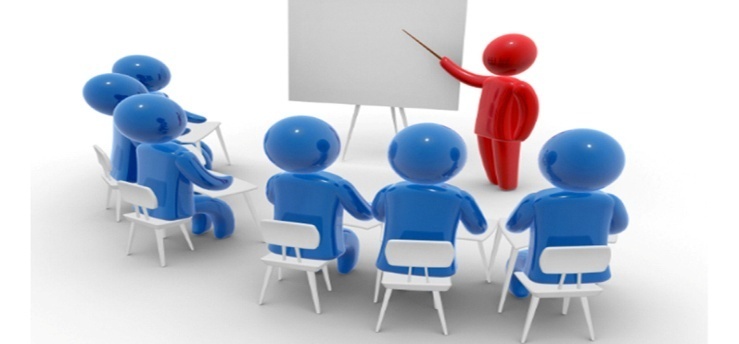 Получает социальные гарантии – расходная часть бюджета (образование, культура и спорт, социальные льготы и другие направления социальных гарантий населению)
ОСНОВНЫЕ НАПРАВЛЕНИЯ БЮДЖЕТНОЙ И НАЛОГОВОЙ ПОЛИТИКИ НА 2023 ГОД И ПЛАНОВЫЙ ПЕРИОД 2024 И 2025 ГОДОВ
Целью Основных направлений бюджетной политики является описание условий, принимаемых для формирования проекта бюджета района на 2023 - 2025 годы, основных подходов к его формированию и общего порядка разработки основных характеристик и прогнозируемых параметров бюджета округа, а также обеспечение прозрачности и открытости бюджетного планирования.
Задачами Основных направлений бюджетной и налоговой политики является определение подходов к планированию доходов и расходов, финансовых взаимоотношений с бюджетом Иркутской области
Основными результатами реализации бюджетной политики предыдущего периода стали обеспечение сбалансированности местного бюджета, достижение показателей, предусмотренных муниципальными программами.
ОСНОВНЫЕ НАПРАВЛЕНИЯ БЮДЖЕТНОЙ И НАЛОГОВОЙ ПОЛИТИКИ НА 2023 ГОД И ПЛАНОВЫЙ ПЕРИОД 2024 И 2025 ГОДОВ
Основными целями бюджетной политики при формировании бюджета Черемховского района на 2023-2025 годы являются: 
 закрепление положительных результатов, достигнутых 
установление приоритетных направлений расходов бюджета района;
обеспечение режима экономного и рационального использования средств бюджета;
безусловное исполнение принятых расходных обязательств;
недопущение принятия новых расходных обязательств, не обеспеченных источниками финансирования;
соблюдение условий, целей и порядков предоставления из областного бюджета субсидий, субвенций и иных межбюджетных трансфертов, имеющих целевое назначение; 
повышение эффективности использования ресурсов при закупках товаров и услуг для муниципальных нужд;
совершенствование механизмов контроля за соблюдением требований законодательства в сфере закупок и исполнением условий контрактов, соотнесение фактических расходов и нормативных затрат;
обеспечение выполнения целевых показателей муниципальных программ, преемственность показателей достижения определенных целей, обозначенных в муниципальных программах, целям и задачам, обозначенным в государственных программах, для обеспечения их увязки;
недопущение просроченной кредиторской задолженности;
прозрачность и открытость бюджетного процесса, возможность участия граждан и общественных организаций в формировании местного бюджета.
КЛЮЧЕВЫЕ ПОКАЗАТЕЛИ СОЦИАЛЬНО-ЭКОНОМИЧЕСКОГО РАЗВИТИЯ
ПРОГНОЗ  ОСНОВНЫХ  ХАРАКТЕРИСТИК  БЮДЖЕТА ЧЕРЕМХОВСКОГО  РАЙОННОГО  МУНИЦИПАЛЬНОГО ОБРАЗОВАНИЯ
ОСНОВНЫЕ  ХАРАКТЕРИСТИКИ  БЮДЖЕТА ЧЕРЕМХОВСКОГО  РАЙОННОГО  МУНИЦИПАЛЬНОГО ОБРАЗОВАНИЯ  2023-2025 гг. (млн. руб.)
СТРУКТУРА ДОХОДОВ БЮДЖЕТА ЧЕРЕМХОВСКОГО РАЙОННОГО МУНИЦИПАЛЬНОГО ОБРАЗОВАНИЯ 
на  2023-2025 гг. (млн. руб.)
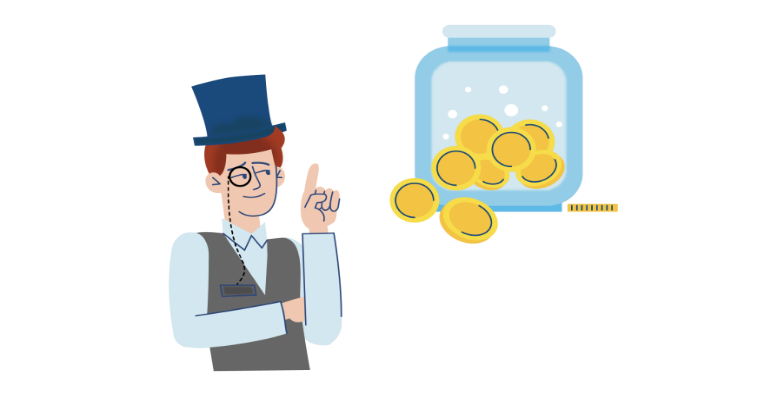 НАЛОГОВЫЕ ДОХОДЫ, млн. руб.
НЕНАЛОГОВЫЕ ДОХОДЫ, млн. руб.
БЕЗВОЗМЕЗДНЫЕ ПОСТУПЛЕНИЯ, млн. руб.
РАЗДЕЛЫ  КЛАССИФИКАЦИИ  РАСХОДОВ БЮДЖЕТА
0100  Общегосударственные вопросы
0200 Национальная оборона
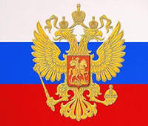 0300  Национальная безопасность и правоохранительная деятельность
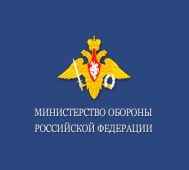 1000  Социальная политика
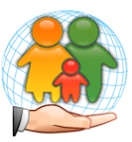 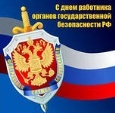 0500  Жилищно-коммунальное хозяйство
0400  Национальная экономика
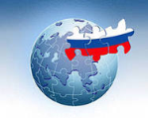 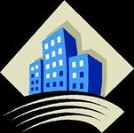 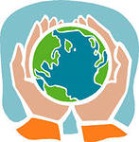 1400  Межбюджетные трансферты
0600  Охрана окружающей среды
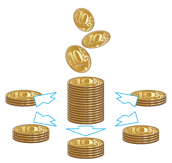 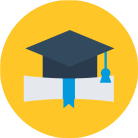 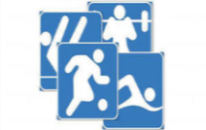 1100  Физическая культура и спорт
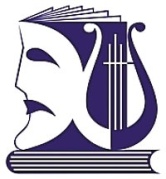 0700  Образование
0800  Культура
ОСНОВНЫЕ ПОДХОДЫ К ФОРМИРОВАНИЮ РАСХОДОВ БЮДЖЕТА  ЧЕРЕМХОВСКОГО РАЙОННОГО МУНИЦИПАЛЬНОГО ОБРАЗОВАНИЯ
Программный бюджет и повышение эффективности бюджетных расходов
В целях повышения эффективности и результативности расходов бюджет Черемховского районного муниципального образования формируется по программному принципу. Проект бюджета сформирован на основе 10 муниципальных программ, охватывающих основные направления деятельности органов местного самоуправления
Повышение прозрачности и открытости 
бюджетного процесса
В программном бюджете бюджетные ассигнования распределяются по программам и их подпрограммам, в составе которых отражены конкретные мероприятия и цели, что обеспечивает прозрачность расходования бюджетных средств, направленных на достижение конкретных результатов
Социальная направленность бюджета 
муниципального образования
Социальная ориентация бюджета является приоритетным направлением бюджетной политики Черемховского районного муниципального образования
ЗАЧЕМ НУЖЕН ПРОГРАММНЫЙ БЮДЖЕТ
Бюджет формируется в новом «программном» формате на основе муниципальных программ. Это связано со вступившими в силу изменениями в Бюджетный кодекс РФ в 2014 году.
      Каждая муниципальная программа увязывает бюджетные ассигнования с результатами их использования для достижения заявленных целей. Таким образом, программный бюджет призван повысить качество формирования и исполнения главного финансового документа.
Программный бюджет , это
Повышение эффективности деятельности всех участников программы за счет полномасштабного охвата всех сфер деятельности органов местного самоуправления и, как следствие, бюджетных ассигнований, находящихся в их распоряжении.
1
Обеспечение прозрачности расходования бюджетных средств, что позволяет увязать результаты, достигнутые в ходе реализации программ с бюджетными ресурсами, направленными на их достижение.
2
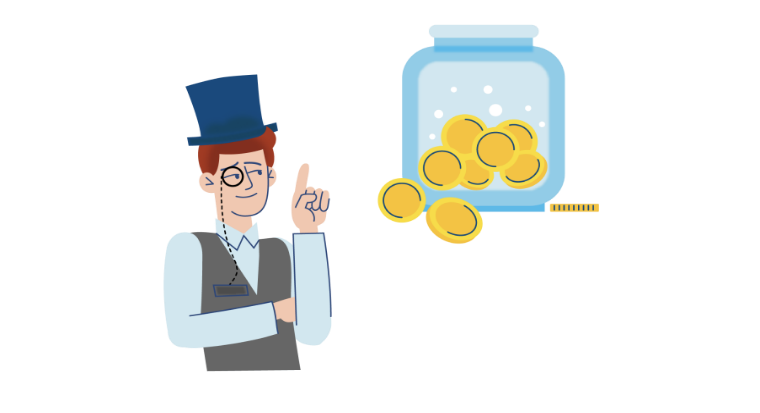 Четкая определенная ответственность за достижение результатов. Вытекает из необходимости назначения исполнителя и соисполнителей, ответственных за реализацию муниципальной программы.
3
РАСХОДЫ БЮДЖЕТА ПО РАЗДЕЛАМ БЮДЖЕТНОЙ КЛАССИФИКАЦИИ РАСХОДОВ БЮДЖЕТА
ДИНАМИКА РАСХОДОВ БЮДЖЕТА 
ЗА 2021 - 2025 ГОДЫ
ДИНАМИКА ДОХОДОВ И РАСХОДОВ НА ОДНОГО ЖИТЕЛЯ РАЙОНА
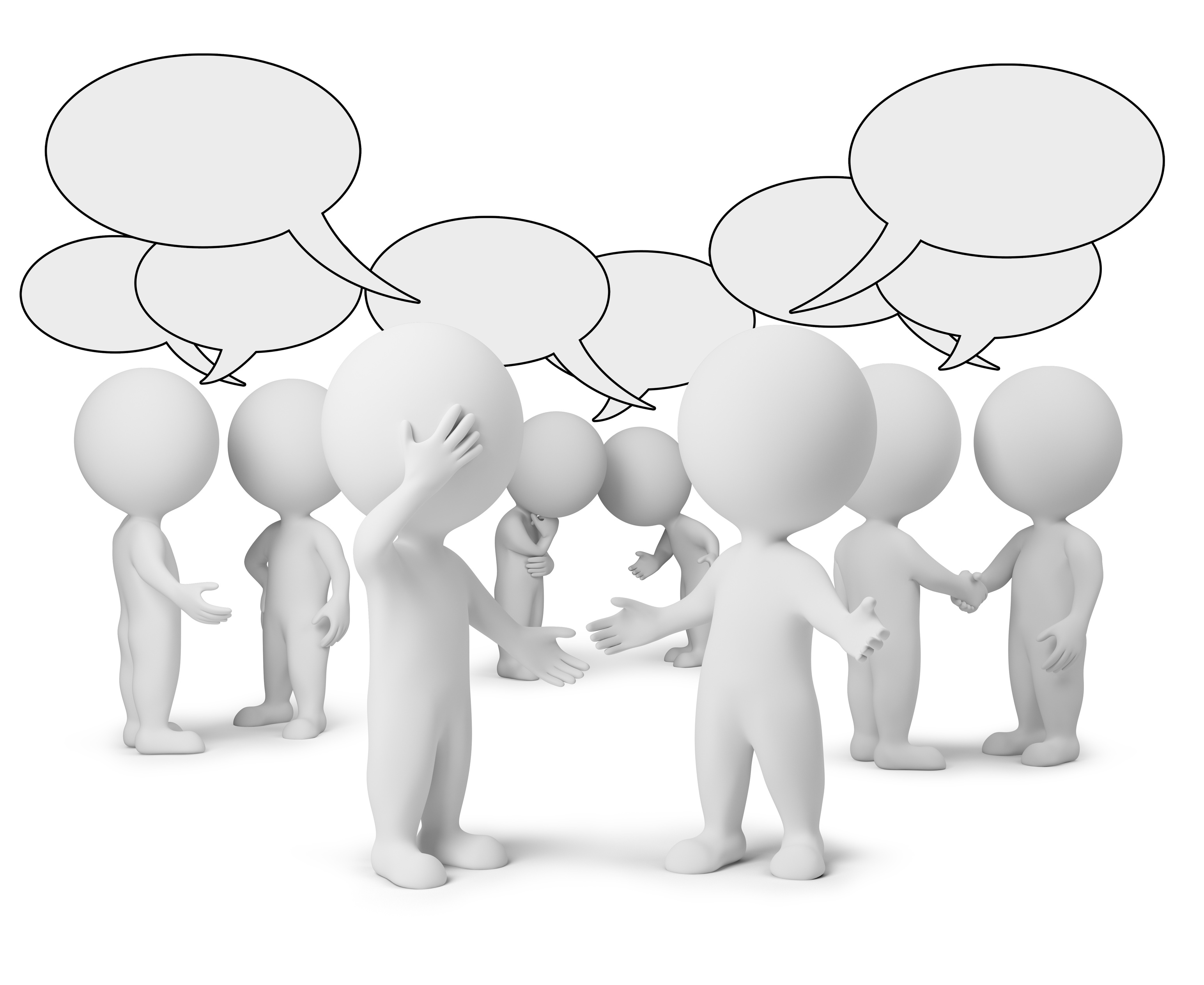 ДИНАМИКА РАСХОДОВ ПО ФУНКЦИОНАЛЬНОЙ СТРУКТУРЕ в 2021-2025 ГОДАХ
ДИНАМИКА РАСХОДОВ ПО ФУНКЦИОНАЛЬНОЙ СТРУКТУРЕ в 2021-2025 ГОДАХ
СТРУКТУРА БЮДЖЕТА ПО ПРОГРАММНЫМ И НЕПРОГРАММНЫМ НАПРАВЛЕНИЯМ РАСХОДОВ
Программные расходы
в том числе условно 
утвержденные расходы 
9 068,8 тыс. руб.
в том числе условно 
утвержденные расходы 
19 075,8 тыс. руб.
Непрограммные расходы
1 603 499,4
в т.ч. в рамках
муниципальных
программ 
1 578 521,8
(98,4%)
-34 083,8
1 569 415,6
в т.ч. в рамках
муниципальных
программ 
1 545 391,2
(98,5%)
-43 527,4
1 525 888,2
в т.ч. в рамках
муниципальных
программ 
1 495 350,6
(98%)
2023 год
2024 год
2025 год
МУНИЦИПАЛЬНЫЕ ПРОГРАММЫ
Муниципальная программа «Развитие образования в Черемховском районном муниципальном образовании»
2023 год – 1 105 633,6 тыс. руб.
2024 год – 1 065 802,2 тыс. руб.
2025 год – 1 055 290,7 тыс. руб.
Создание всех необходимых условий по достижению качественного образования, соответствующего требованиям современного общества
Подпрограмма "Развитие дошкольного, общего и дополнительного образования»
Подпрограмма "Обеспечение реализации муниципальной программы и прочие мероприятия в области образования»
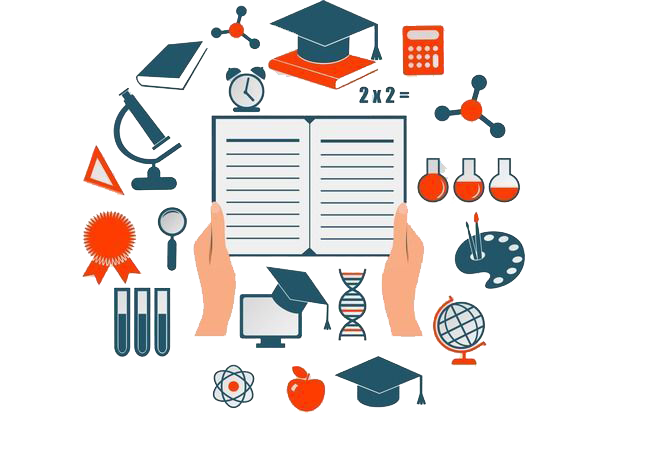 Муниципальное управление в сфере образования; Профилактика суицидальных попыток среди несовершеннолетних
Повышение эффективности дошкольного, общего образования; 
Развитие системы дополнительного образования
Муниципальная программа «Развитие образования в Черемховском районном муниципальном образовании»
Задачи: 
    1. Повышение доступности качественного образования, отвечающего потребностям социально-     ориентированного развития Черемховского района;
     2.Обеспечение необходимых и безопасных условий функционирования сферы образования    Черемховского района.
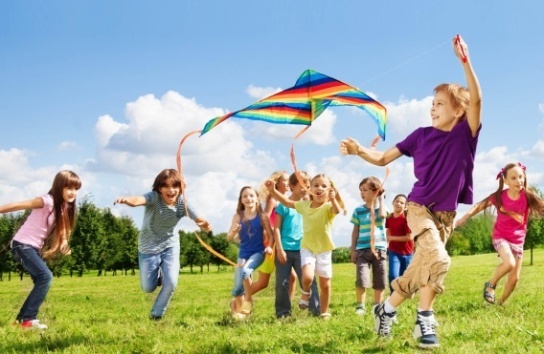 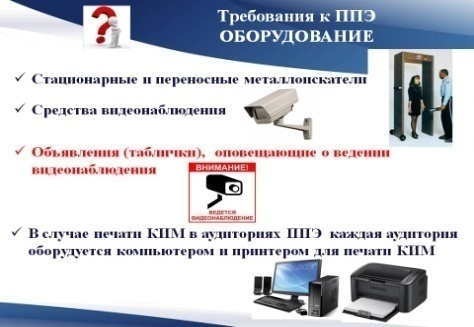 Муниципальная программа «Развитие образования в Черемховском районном муниципальном образовании»
Основные мероприятия муниципальной программы
Муниципальная программа «Развитие образования в Черемховском районном муниципальном образовании»
Основные мероприятия муниципальной программы
Муниципальная программа «Развитие образования в Черемховском районном муниципальном образовании»
Основные мероприятия муниципальной программы
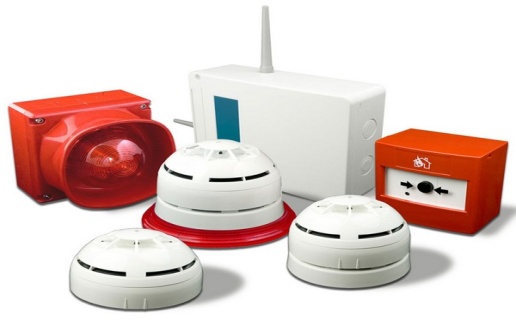 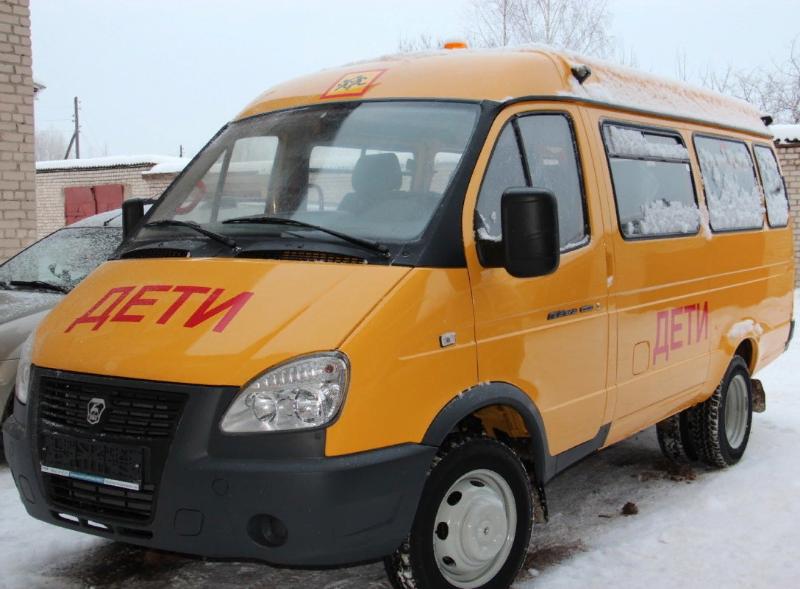 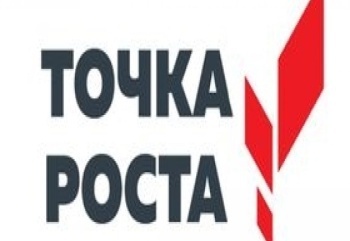 Муниципальная программа «Сохранение и развитие культуры в Черемховском районном муниципальном образовании»
\
2023 год  – 71 549,6  тыс. руб.
2024 год – 110 901,4 тыс. руб.
2025 год – 105 899,6 тыс. руб.
Создание условий для развития культурного потенциала жителей и реализации единой культурной политики на территории Черемховского района
Музейное дело;
 Организация библиотечного обслуживания;
Развитие культурно-досуговой деятельности;
Организация дополнительного образования детей в области искусств
Подпрограмма «Укрепление единого культурного пространства на территории Черемховского районного муниципального образования»
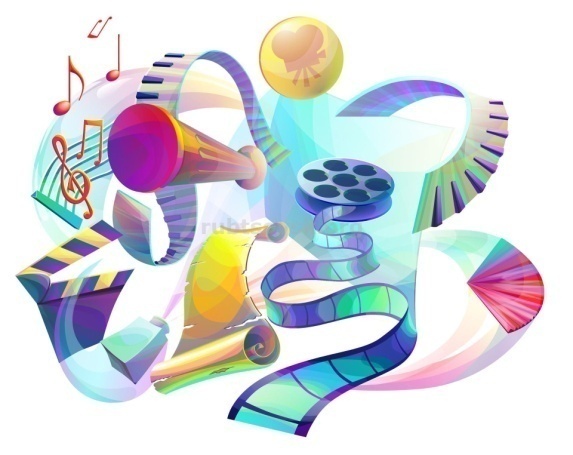 Подпрограмма «Обеспечение реализации муниципальной программы и прочие мероприятия в области культуры» на 2018-2023 годы
Муниципальное управление в сфере культуры
Муниципальная программа «Сохранение и развитие культуры в Черемховском районном муниципальном образовании»
\
Задачи: 
1.Сохранение и развитие культурного потенциала и культурного наследия Черемховского района, обеспечение равного и свободного доступа к информации и предоставление современного качественного обслуживания в условиях создания единого информационного и культурного пространства Черемховского районного муниципального образования. 
2. Формирование благоприятной культурной среды, совершенствование видов и форм культурной деятельности.
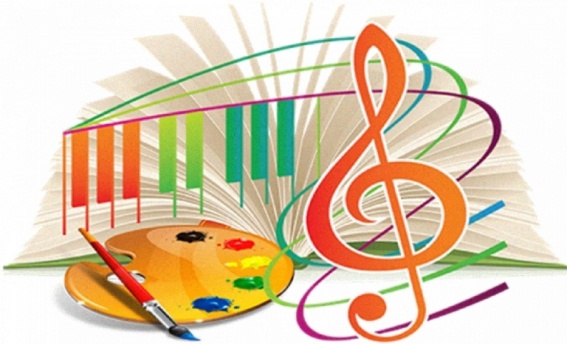 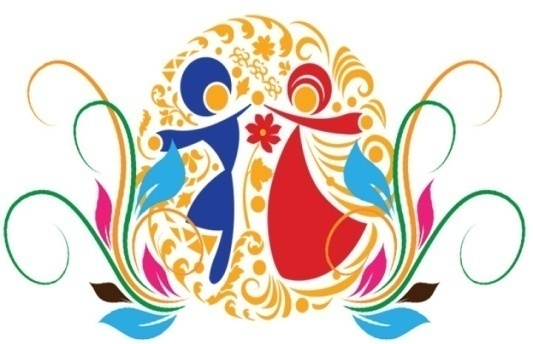 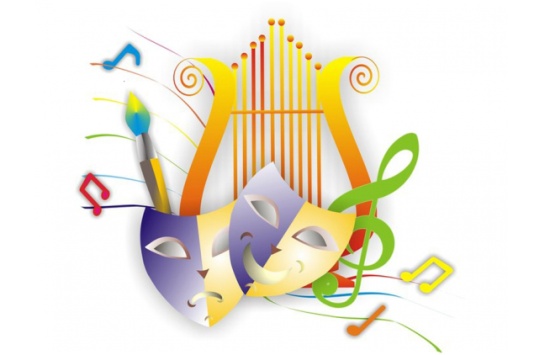 Муниципальная программа «Сохранение и развитие культуры в Черемховском районном муниципальном образовании»
\
Основные мероприятия муниципальной программы
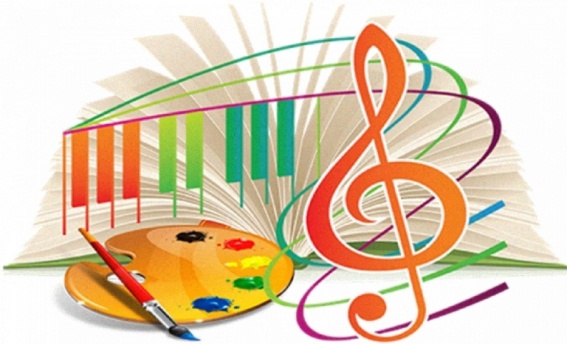 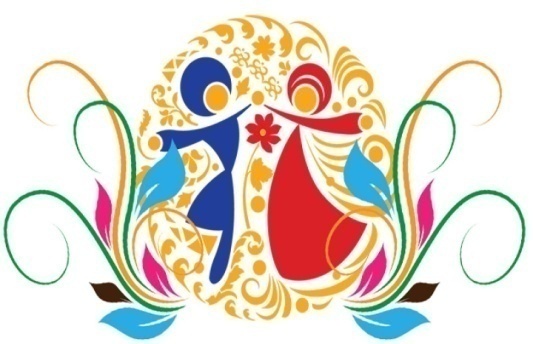 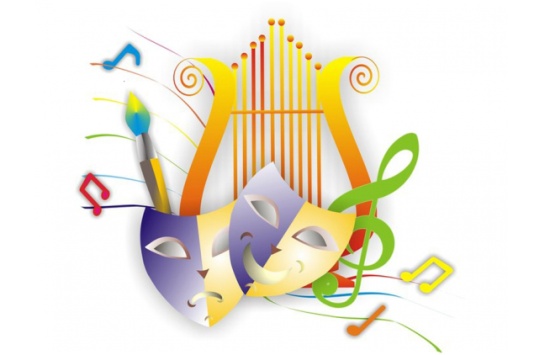 Муниципальная программа «Жилищно-коммунальный комплекс и развитие инфраструктуры в  Черемховском районном муниципальном образовании»
Эффективное функционирование и устойчивое развитие территорий Черемховского района, повышение качества и комфорта жизнедеятельности населения
2023 год – 75 136,7 тыс. руб.
2024 год – 74 010,1 тыс. руб.
2025 год – 30 491,0 тыс. руб.
Комплексное обустройство населенных пунктов объектами социальной и инженерной инфраструктуры; Поощрение лучших работающих в агропромышленном комплексе трудовых коллективов и передовых работников за высокие производственные показатели
Подпрограмма «Устойчивое развитие сельских территорий Черемховского районного муниципального образования»
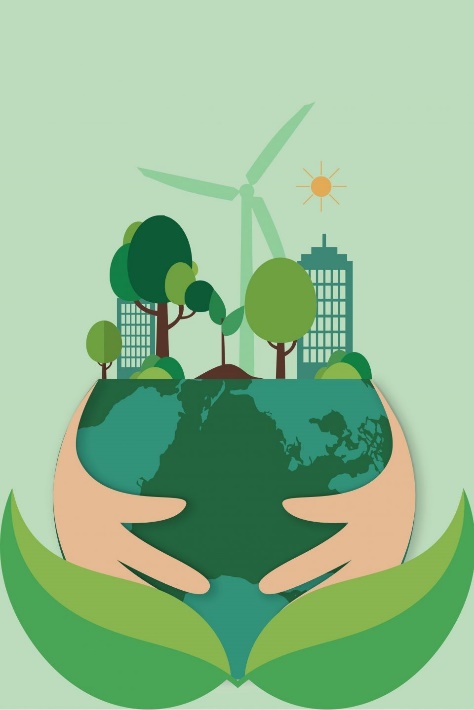 Подпрограмма  «Охрана окружающей среды на территории Черемховского районного муниципального образования»
Капитальные вложения в объекты муниципальной собственности в сфере охраны окружающей среды; Осуществление отдельных областных государственных полномочий
Содействие в реализации мероприятий в области энергосбережения и повышения энергетической эффективности; Создание системы мониторинга и информационного и методического обеспечения мероприятий по энергосбережению и повышению энергетической эффективности
Подпрограмма «Энергосбережение и повышение энергетической эффективности на территории Черемховского районного муниципального образования»
36
Подпрограмма «Обеспечение реализации муниципальной программы»
Муниципальное управление в области жилищно-коммунального хозяйства; Осуществление отдельных областных государственных полномочий
Муниципальная программа «Жилищно-коммунальный комплекс и развитие инфраструктуры в  Черемховском районном муниципальном образовании»
Задачи:
1. Создание комфортных условий жизнедеятельности в сельской местности.
2. Обеспечение реализации мер по охране окружающей среды и сохранению здоровья населения, создание экологически безопасной и комфортной среды на территории Черемховского района.
3. Повышение эффективности использования энергетических ресурсов на территории Черемховского районного муниципального образования.
4. Формирование и проведение политики администрации Черемховского районного муниципального образования в области жилищно-коммунального хозяйства и развития инфраструктуры района.
5. Создание условий для устойчивого и комплексного развития территории Черемховского районного муниципального образования в сфере градостроительства.
37
Муниципальная программа «Жилищно-коммунальный комплекс и развитие инфраструктуры в  Черемховском районном муниципальном образовании»
Основные мероприятия муниципальной программы
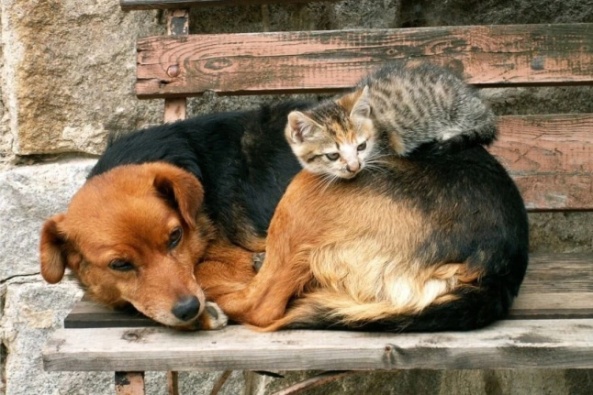 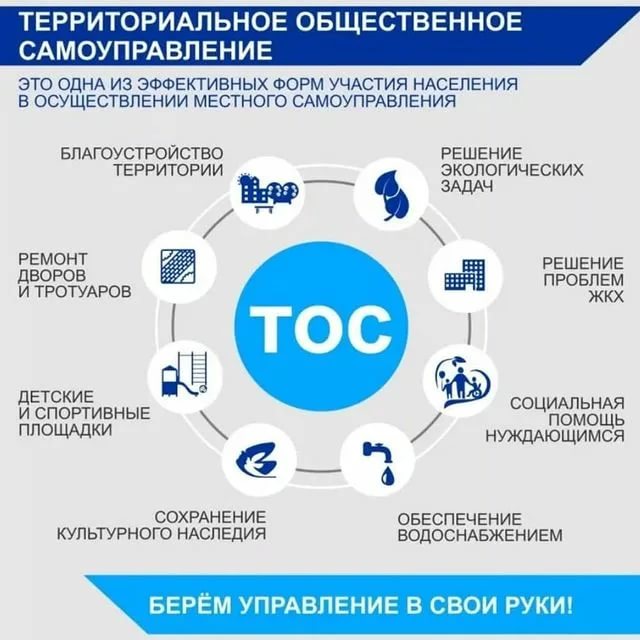 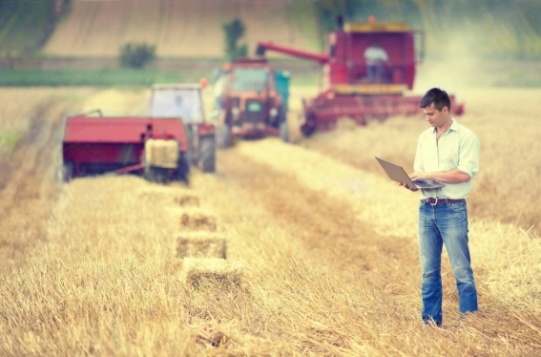 38
Муниципальная программа «Управление муниципальными финансами Черемховского районного муниципального образования»
2023 год – 197 230,6 тыс. руб.
2024 год – 169 605,4 тыс. руб.
2025 год – 175 770,1 тыс. руб.
Повышение качества управления муниципальными финансами
Подпрограмма "Создание условий для эффективного и ответственного управления муниципальными финансами, повышение устойчивости бюджетов поселений Черемховского района" на 2018 – 2023 годы
Подпрограмма "Управление муниципальными финансами Черемховского районного муниципального образования, организация составления, исполнения и контроля за исполнением районного бюджета" на 2018-2023 годы
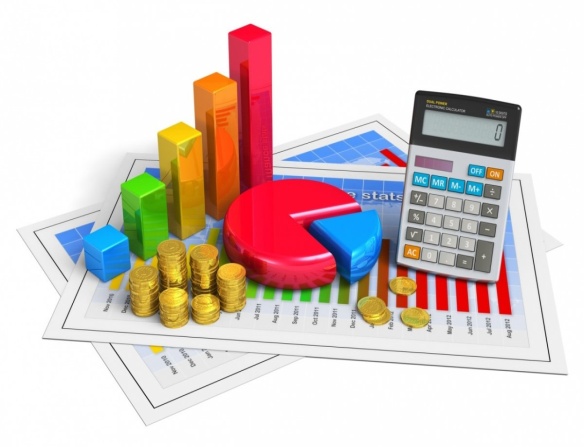 Повышение финансовой устойчивости бюджетов поселений Черемховского района
Обеспечение эффективного управления муниципальными финансами, организация составления, исполнения и контроля за исполнением районного бюджета, реализация возложенных на финансовое управление бюджетных полномочий;
Управление муниципальным долгом
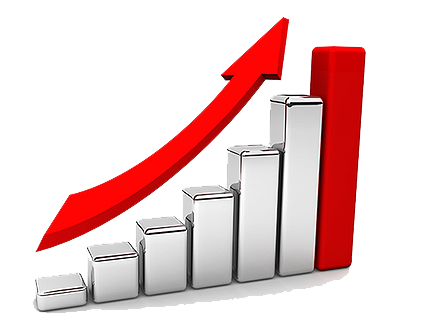 Муниципальная программа «Управление муниципальными финансами Черемховского районного муниципального образования»
Задачи :
Обеспечение сбалансированности и устойчивости районного бюджета
2. Обеспечение равных условий для устойчивого исполнения расходных обязательств поселений Черемховского района
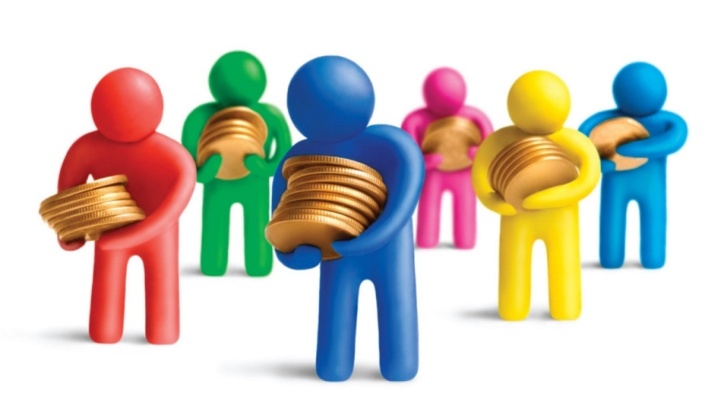 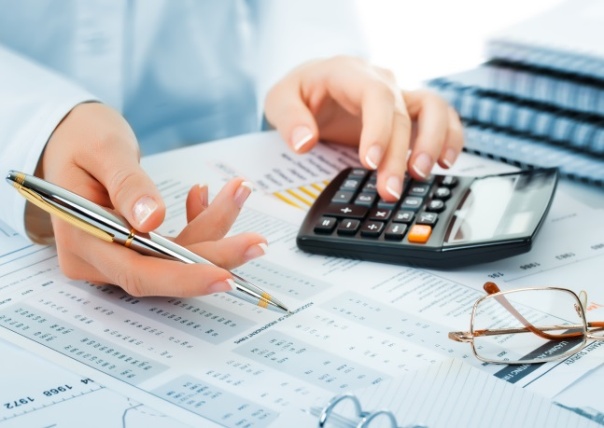 40
Распределение дотаций на выравнивание бюджетной обеспеченности поселений
[Speaker Notes: х]
Муниципальная программа «Управление муниципальным имуществом Черемховского районного муниципального образования»
Формирование и реализация единой политики в сфере владения, пользования
 и распоряжения имуществом, находящимся в собственности Черемховского районного муниципального образования, обеспечение реализации предусмотренных законодательством Российской Федерации полномочий органов местного самоуправления в сфере выполнения работ, оказания услуг, обеспечивающих деятельность Черемховского районного муниципального образования
2023 год – 48 271,5 тыс. руб.
2024 год – 47 887,5 тыс. руб.
2025 год – 51 668,6 тыс. руб.
Подпрограмма "Совершенствование качества управления муниципальным имуществом и земельными ресурсами в Черемховском районном муниципальном образовании"
Реализация функций по управлению и распоряжению муниципальным имуществом
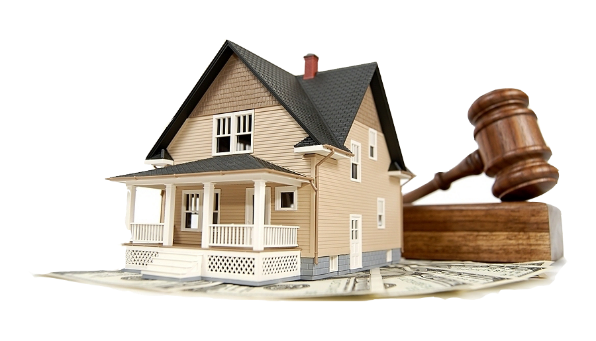 Финансовое обеспечение муниципального задания на оказание муниципальных услуг (выполнение работ) муниципальными бюджетными учреждениями; 
Информирование населения муниципального образования о деятельности органов власти, а также по вопросам, имеющим большую социальную значимость
Подпрограмма "Обеспечение деятельности муниципальных бюджетных учреждений и муниципальных унитарных предприятий Черемховского районного муниципального образования»
Подпрограмма "Осуществление полномочий Комитета по управлению муниципальным имуществом Черемховского районного муниципального образования»
Управление муниципальной собственностью Черемховского районного муниципального образования
Муниципальная программа «Управление муниципальным имуществом Черемховского районного муниципального образования»
Задачи:
1. Повышение эффективности управления и распоряжения имуществом, находящимся в муниципальной собственности Черемховского районного муниципального образования.
2. Комплексное обеспечение деятельности подведомственных муниципальных бюджетных  учреждений и муниципальных унитарных предприятий Черемховского районного муниципального образования.
3. Осуществление эффективной реализации  полномочий Комитета по управлению муниципальным имуществом Черемховского районного муниципального образования.
43
Муниципальная программа «Управление муниципальным имуществом Черемховского районного муниципального образования»
Основные мероприятия муниципальной программы
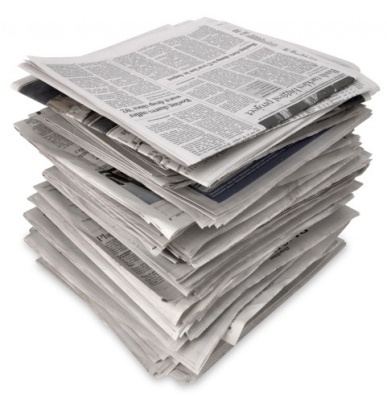 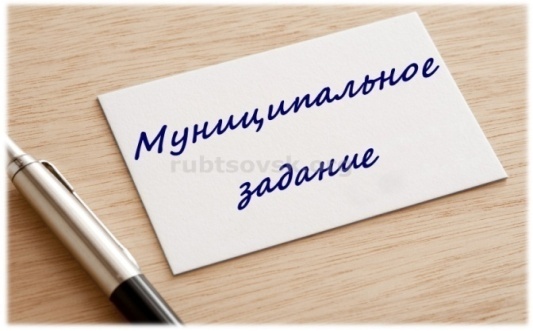 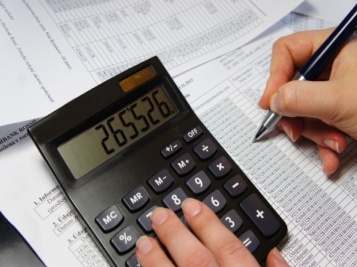 Муниципальная программа «Муниципальное управление в Черемховском районном муниципальном образовании»
2023 год – 63 684,6 тыс. руб.
2024 год – 61 277,6 тыс. руб.
2025 год – 66 873,0  тыс. руб.
Совершенствование муниципального управления Черемховского районного муниципального образования
Подпрограмма «Развитие предпринимательства»
Подпрограмма «Развитие системы управления муниципальным образованием»
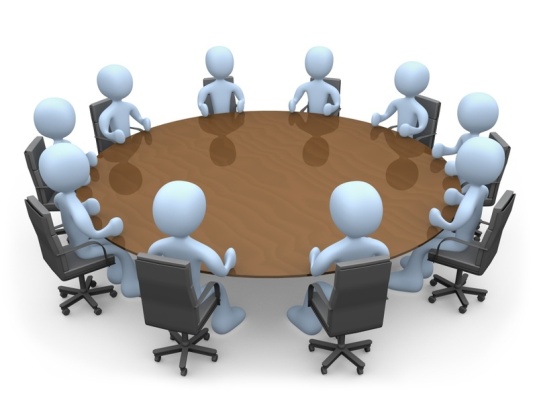 Определение потребности и организация обучения, подготовки и повышения квалификации;
Доплаты к пенсиям, дополнительное пенсионное обеспечение;
Льготы, предоставляемые гражданам, удостоенным звания "Почетный гражданин Черемховского района;
Членские взносы; 
Осуществление функций администрации муниципального района, деятельности мэра муниципального района;
Осуществление отдельных государственных полномочий
Оказание административно-организационной поддержки субъектам малого и среднего предпринимательства
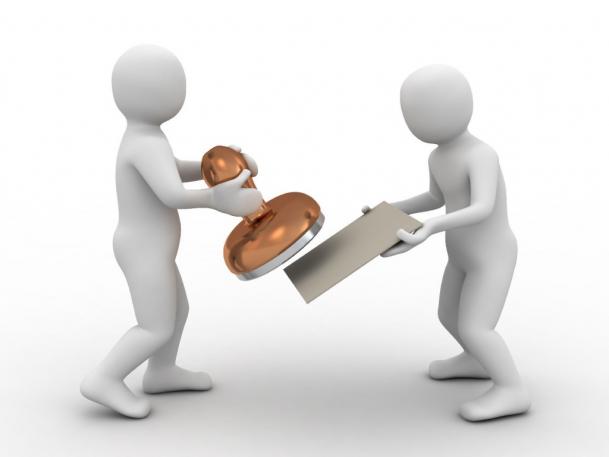 Муниципальная программа «Муниципальное управление в Черемховском районном муниципальном образовании»
Задачи:
1. Повышение эффективности деятельности администрации
2. Создание условий для устойчивого развития и повышения конкурентоспособности субъектов малого и среднего предпринимательства в Черемховском районе
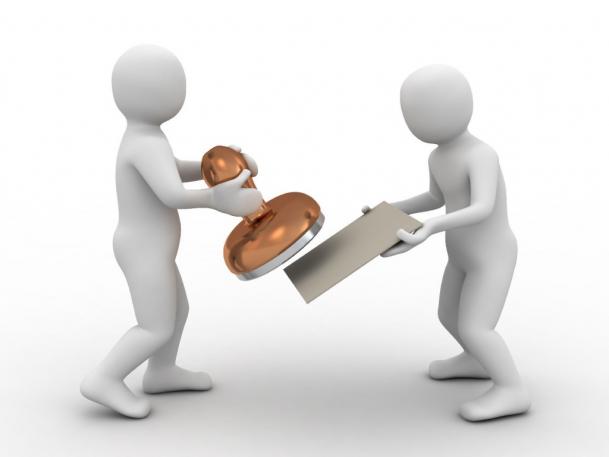 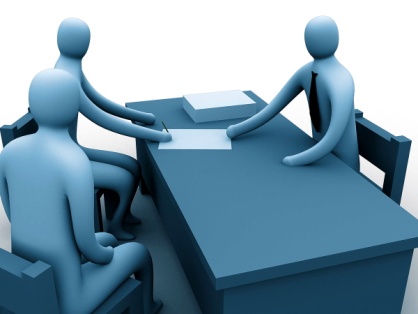 Муниципальная программа «Муниципальное управление в Черемховском районном муниципальном образовании»
Основные мероприятия муниципальной программы
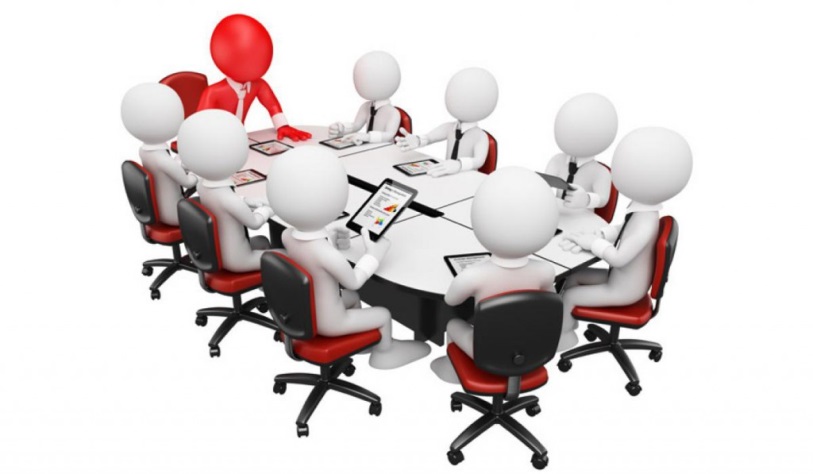 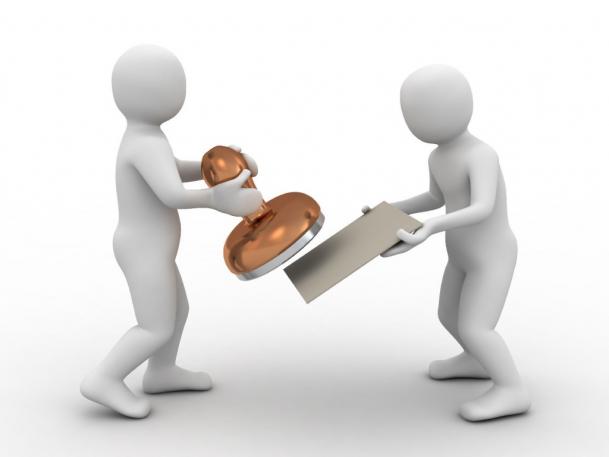 Муниципальная программа «Безопасность жизнедеятельности в Черемховском районном муниципальном образовании»
2023 год  –  7 650,1 тыс. руб.
  2024 год  –  6 713,4 тыс. руб.
  2025 год  –  7 458,6 тыс. руб.
Повышение безопасности жизнедеятельности населения Черемховского района
Обеспечение безопасности участников дорожного движения и развитие сети искусственных сооружений
Подпрограмма  «Повышение безопасности дорожного движения в Черемховском районном муниципальном образовании»
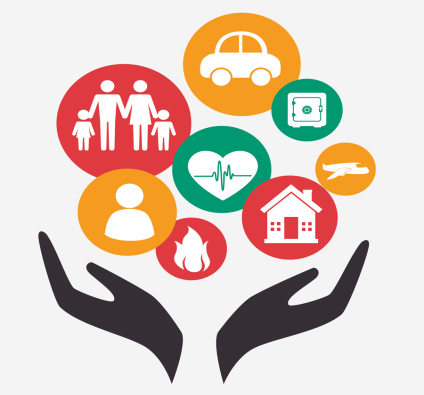 Реализация превентивных мер, направленных на улучшение условий труда, снижение уровня производственного травматизма и профессиональной заболеваемости
Подпрограмма  «Улучшение условий охраны труда в Черемховском районном муниципальном образовании»
Мероприятия по профилактике правонарушений и повышению уровня безопасности граждан на территории Черемховского района; Расходы на обеспечение деятельности Муниципального казенного учреждения "Единая дежурно-деспетчерская служба Черемховского района"
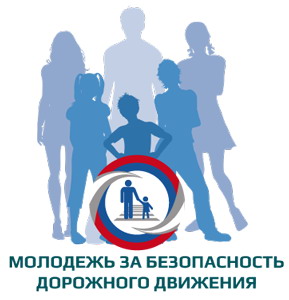 Подпрограмма «Обеспечение общественной безопасности»
Муниципальная программа «Безопасность жизнедеятельности в Черемховском районном муниципальном образовании»
Задачи:
1. Сохранение транспортно-эксплуатационных характеристик существующей дорожной сети дорог общего пользования местного значения вне населенных пунктов.
2. Улучшение условий и охраны труда у работодателей, осуществляющих деятельность на территории Черемховского района
3. Создание условий для развития системы профилактики правонарушений и повышения уровня безопасности граждан на территории Черемховского района
Муниципальная программа «Безопасность жизнедеятельности в Черемховском районном муниципальном образовании»
Основные мероприятия муниципальной программы
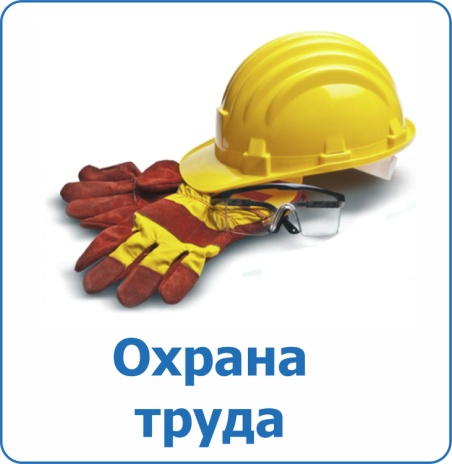 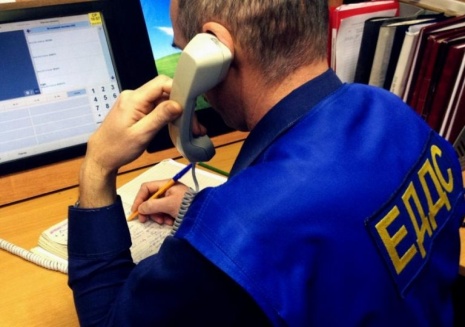 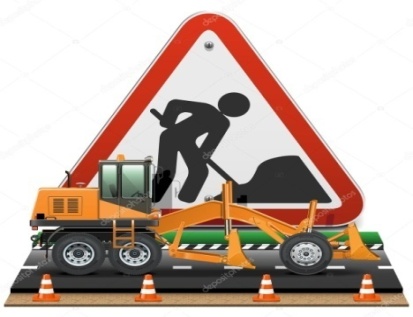 Муниципальная программа "Развитие молодежной политики, физической культуры, спорта и туризма в Черемховском районном муниципальном образовании"
Обеспечение успешной социализации и эффективной самореализации молодежи на территории Черемховского районного муниципального образования
2023 год – 8 747,5 тыс. руб.
2024 год – 8 746,5 тыс. руб.
2025 год – 1 426,0 тыс. руб.
Реализация комплекса мероприятий, направленных на становление, развитие молодых граждан, решение молодежных проблем
Подпрограмма «Молодежная политика в Черемховском районном муниципальном образовании»
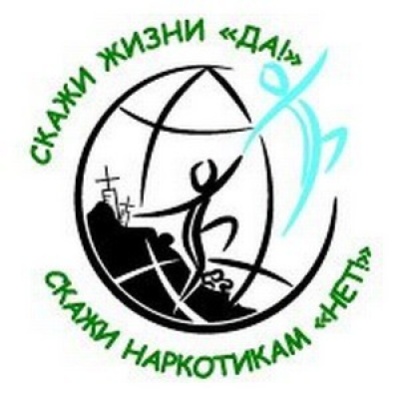 Проведение спортивных соревнований и физкультурно-массовых мероприятий; 
Развитие спортивной инфраструктуры и материально-технической базы. Развитие туристической деятельности
Подпрограмма  «Развитие физической культуры и спорта и туризма в Черемховском районном муниципальном образовании»
Подпрограмма «Молодым семьям – доступное жилье»
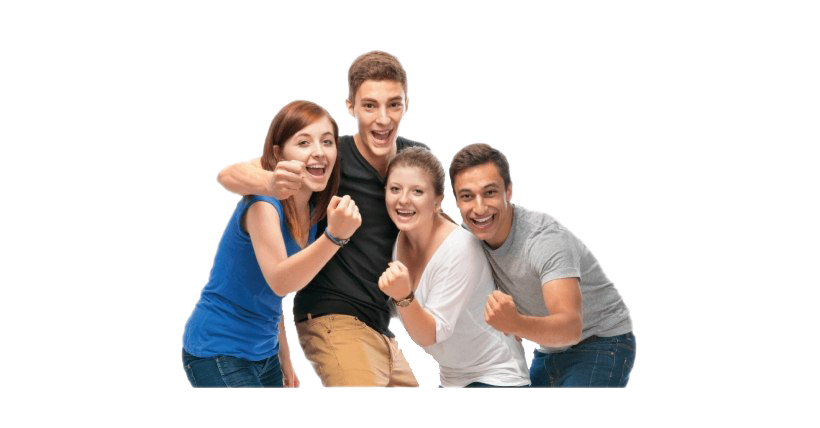 Поддержка молодых семей и молодых специалистов в решении жилищной проблемы
Подпрограмма «Комплексные меры профилактики  злоупотребления наркотическими средствами и психотропными веществами в Черемховском районном муниципальном образовании
Осуществление комплексных профилактических мероприятий, направленных на улучшение наркоситуации в Черемховском районе
51
Муниципальная программа "Развитие молодежной политики, физической культуры, спорта и туризма в Черемховском районном муниципальном образовании"
Задачи:
1. Создание условий для становления и развития молодых граждан, реализации их способностей в интересах общества и государства, развития молодежных общественных объединений и инициатив.
2. Обеспечение условий для развития на территории Черемховского районного муниципального образования физической культуры и массового спорта.
3. Разработка и внедрение на территории Черемховского районного муниципального образования правового, организационного и финансового механизма государственной и муниципальной поддержки молодых семей и молодых специалистов в решении жилищной проблемы.
4. Улучшение ситуации в сфере наркомании и социально-негативных явлений в Черемховском районном муниципальном образовании.
5. Повышение привлекательности туристических ресурсов и продвижение территории на туристическом рынке.
Муниципальная программа "Развитие молодежной политики, физической культуры, спорта и туризма в Черемховском районном муниципальном образовании"
Основные мероприятия муниципальной программы
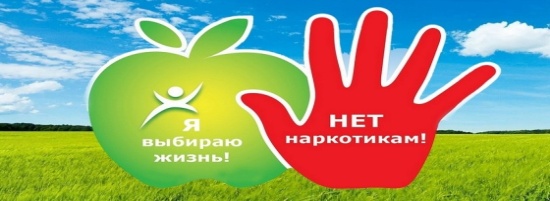 Муниципальная программа «Здоровье населения в Черемховском районном муниципальном образовании»
Обеспечение доступности  и улучшение качества оказания медицинской помощи населению Черемховского района, повышение  эффективности медицинских услуг, объемы, виды и качество  которых должны соответствовать уровню заболеваемости и потребностям населения Черемховского района
2023 год – 183,0 тыс. руб.
2024 год – 183,0 тыс. руб.
2025 год – 183,0 тыс. руб.
Укрепление материально-технической базы учреждений здравоохранения в Черемховском районе
Содействие в кадровом обеспечении учреждений здравоохранения в поселениях Черемховского района
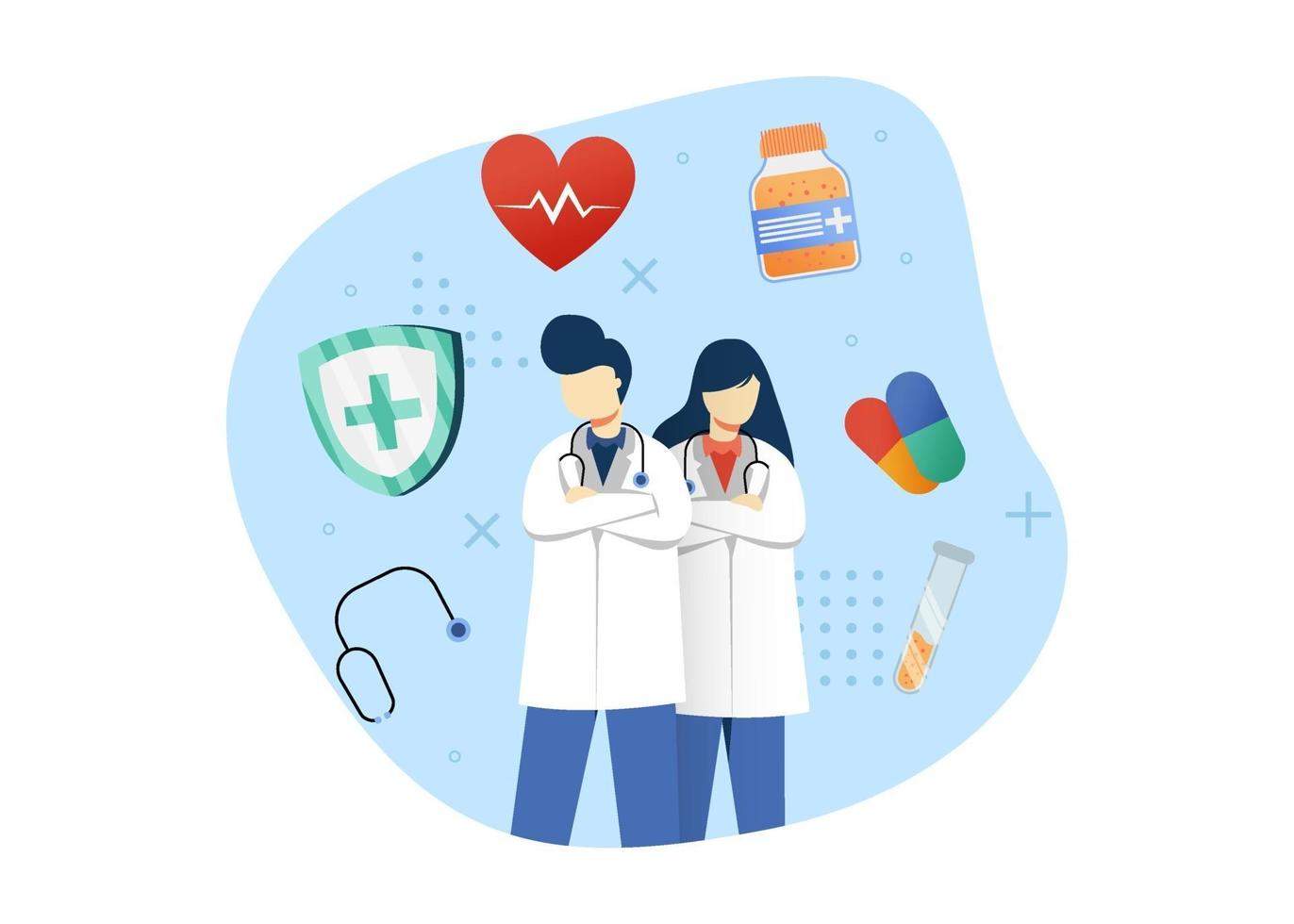 Единовременные выплаты молодым специалистам с высшим образованием, работающим в медицинских учреждениях Черемховского района, оплата за обучение студентов в средних специальных учебных заведениях
Обеспечение ГСМ на ежеквартальные выезды медицинских работников ОГБУЗ ИОКТБ Черемховский филиал
Муниципальная программа «Здоровье населения в Черемховском районном муниципальном образовании»
Задачи:
1. Повышение доступности и эффективности оказания специализированной медицинской помощи в поселениях Черемховского района.
2. Увеличение продолжительности активной жизни населения за счет профилактики социально значимых заболеваний и формирования здорового образа жизни.
3. Содействие в обеспечении системы здравоохранения мотивированными и высококвалифицированными кадрами.
4. Содействие повышение качества оказываемых услуг на основе укрепления материально-технической базы учреждений здравоохранения в Черемховском районе.
5.  Повышение информированности населения о возможности распространения социально значимых заболеваний и заболеваний, представляющих опасность для окружающих, а также информирования об угрозе возникновения и о возникновении эпидемий.
6. Содействие предупреждению ранней беременности и профилактике нарушений репродуктивного здоровья среди подростков.
Муниципальная программа «Здоровье населения в Черемховском районном муниципальном образовании»
Основные мероприятия муниципальной программы
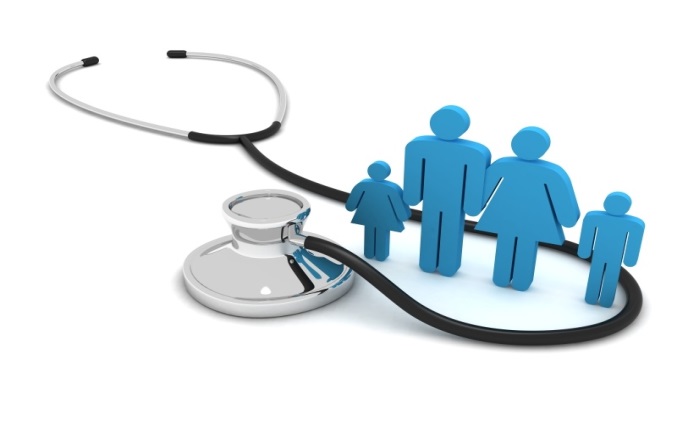 Муниципальная программа «Социальная поддержка населения Черемховского районного муниципального образовании»
Подпрограмма "Доступная среда для инвалидов и других маломобильных групп населения в Черемховском районном муниципальном образовании"
Подпрограмма "Поддержка мероприятий, проводимых для пожилых людей на территории Черемховского районного муниципального образования"
2023 год – 280,0 тыс. руб.
2024 год – 265,0 тыс. руб.
2025 год – 270,0 тыс. руб.
Предусматривает реализацию мер, обеспечивающих доступность посещения муниципальных учреждений для людей с ограниченными возможностями здоровья посредством установки пандусов, звуковых маяков, расширения дверных проемов, приобретения прочего оборудования
Организация досуговых мероприятий, в том числе, приуроченных к праздникам и памятным датам (День защитника Отечества, Международный женский день 8 марта, День Победы, День пожилого человека и др.), а также чествование граждан в юбилейные даты
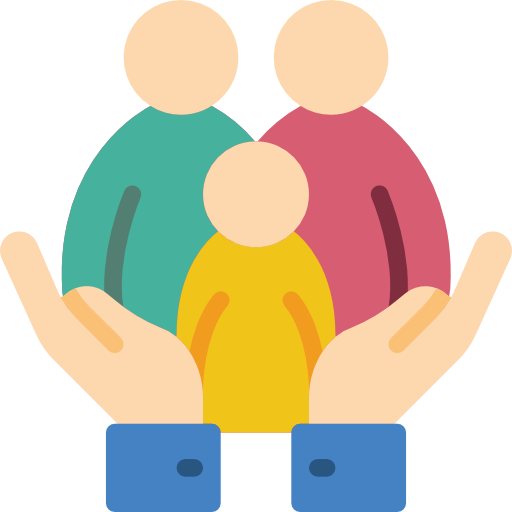 Муниципальная программа «Социальная поддержка населения Черемховского районного муниципального образовании»
Задачи:
1. Формирование доступной среды жизнедеятельности для инвалидов, способствующей их интеграции в обществе, преодоление социального неравенства в обществе
2. Формирование условий для осуществления мер по улучшению положения и качества жизни пожилых людей, повышению степени их социальной защищенности, активизации участия пожилых людей в жизни общества
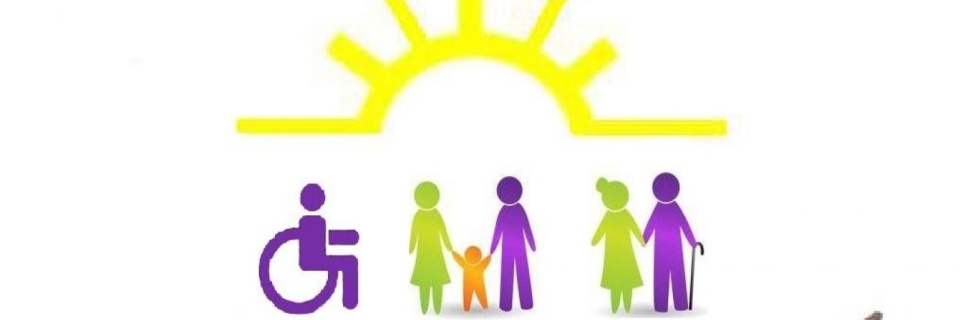 Муниципальная программа «Социальная поддержка населения Черемховского районного муниципального образовании»
Основные мероприятия муниципальной программы
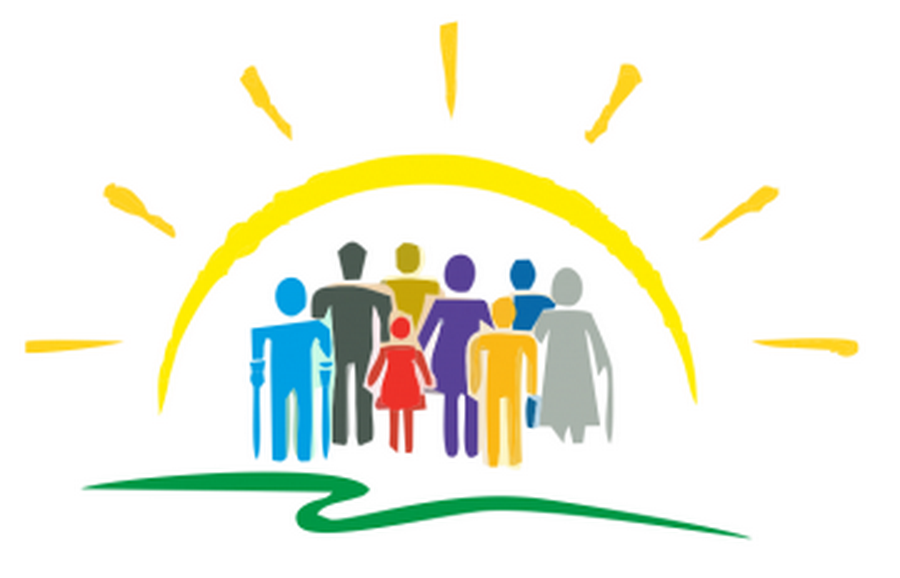 НЕПРОГРАММНЫЕ НАПРАВЛЕНИЯ ДЕЯТЕЛЬНОСТИ
ИСТОЧНИКИ ВНУТРЕННЕГО ФИНАНСИРОВАНИЯ ДЕФИЦИТА БЮДЖЕТА ЧЕРЕМХОВСКОГО РАЙОННОГО МУНИЦИПАЛЬНОГО ОБРАЗОВАНИЯ  НА 2023 ГОД И ПЛАНОВЫЙ ПЕРИОД 
2024 И 2025 ГОДОВ
Программой муниципальных внутренних заимствований Черемховского районного муниципального  образования района на 2023 год и на плановый  период   2024   и  2025 годов предусмотрено привлечение заемных средств на покрытие временного кассового разрыва путем привлечения кредитов кредитных организаций.
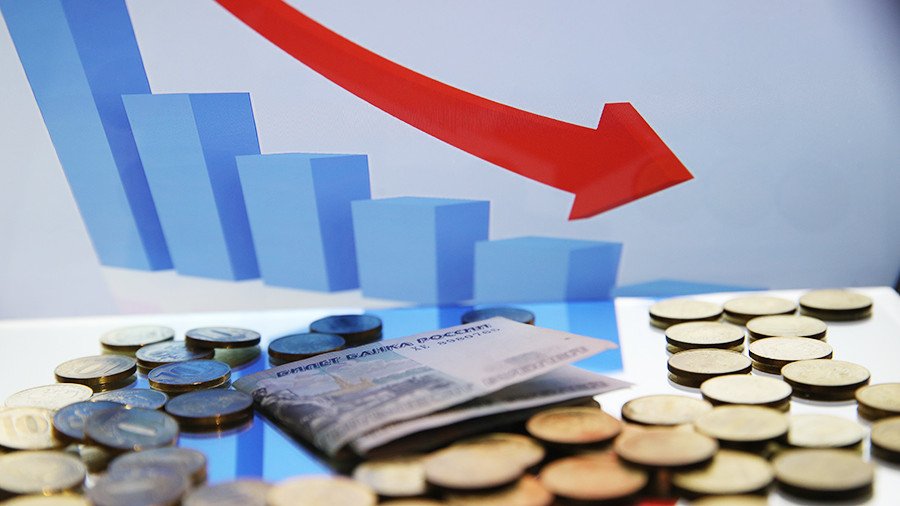 Спасибо за внимание!
Финансовое управление администрации Черемховского районного муниципального образования
Адрес местонахождения:
665413, г. Черемхово, ул. Куйбышева, 20
Телефон: (39546) 5-06-36, 5-24-05
Факс: 8(39546)5-24-05
E-mail: fin36@gfu.ru
График работы:
Ежедневно (понедельник - пятница): с 09.00 до 18.00
Перерыв: с 13.00 до 14.00
Выходные: суббота и воскресенье